Missionary Care
Merciful Father God, You want all M people to be saved and to come to a knowledge of the truth. For there is only one God and one mediator between God and mankind, the man Christ Jesus, who gave Himself as a ransom for all M people. We pray, O Lord, that the spiritual eyes of M people would be opened to see the meaning and love of
1/3
Missionary Care
the atoning work of the Cross, and that they will be partakers of the joyful Marriage Supper of the Lamb in the future. The M people long for answered prayers, the forgiveness of sins, and the mercy of the Creator. We ask the Holy Spirit to guide them so as to understand that all these blessings can be ultimately found in Jesus Christ. Teach us,
2/3
Missionary Care
dear Lord, to love the M people, bless them, and pray for them. We ask You to raise up evangelists and pastors among the M people who would testify to their own countrymen. In the name of Jesus Christ, Amen.
3/3
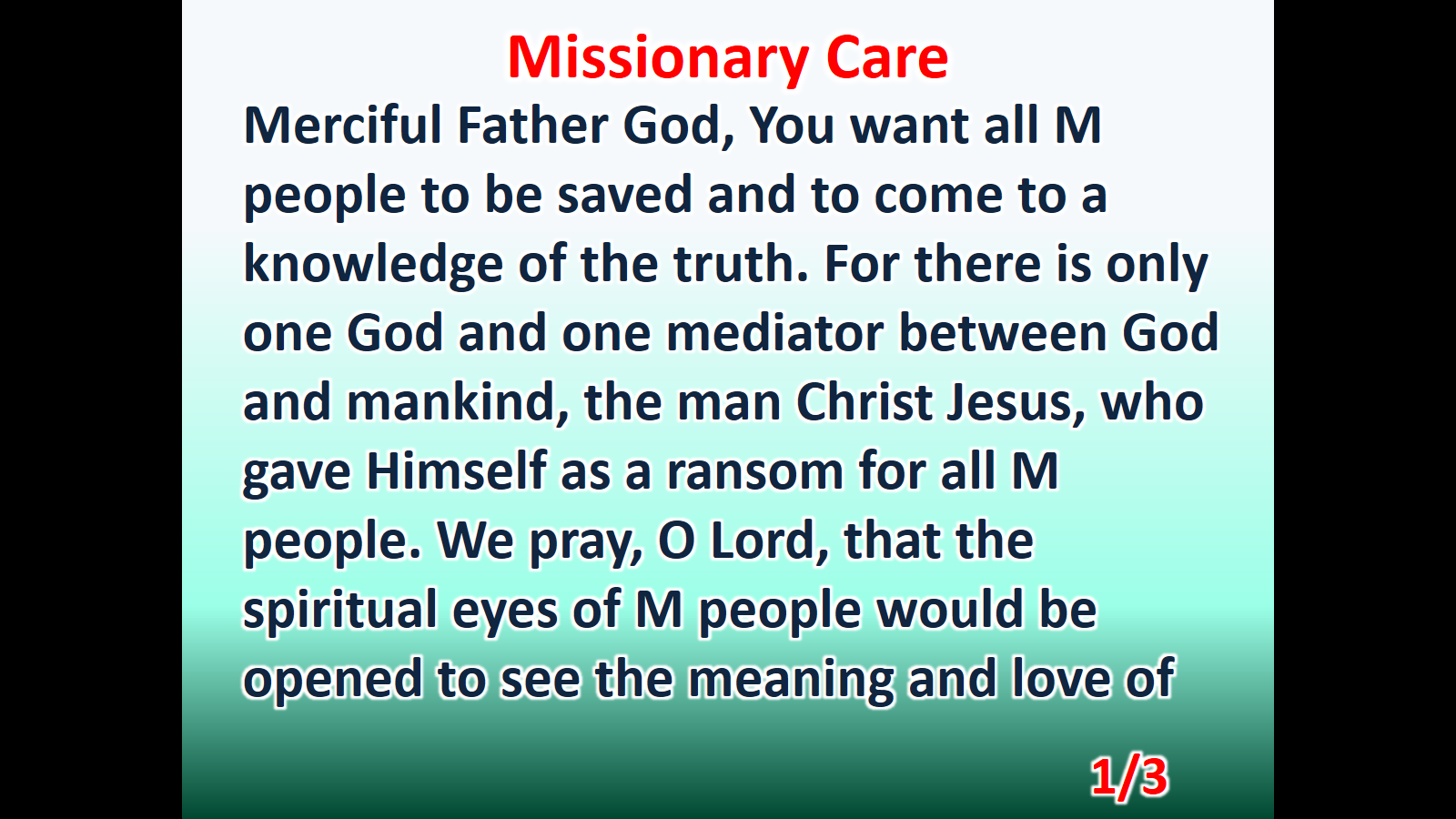 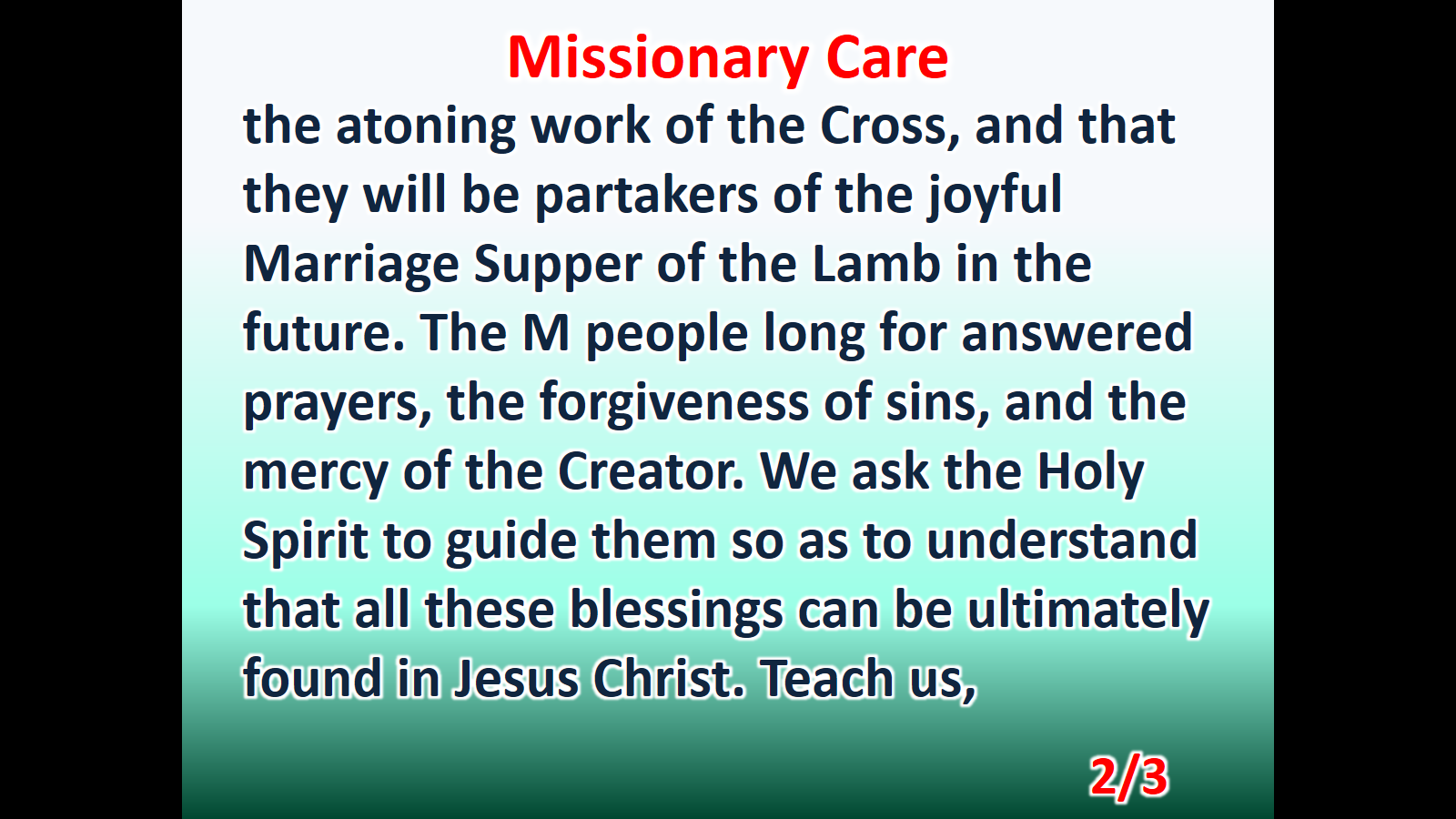 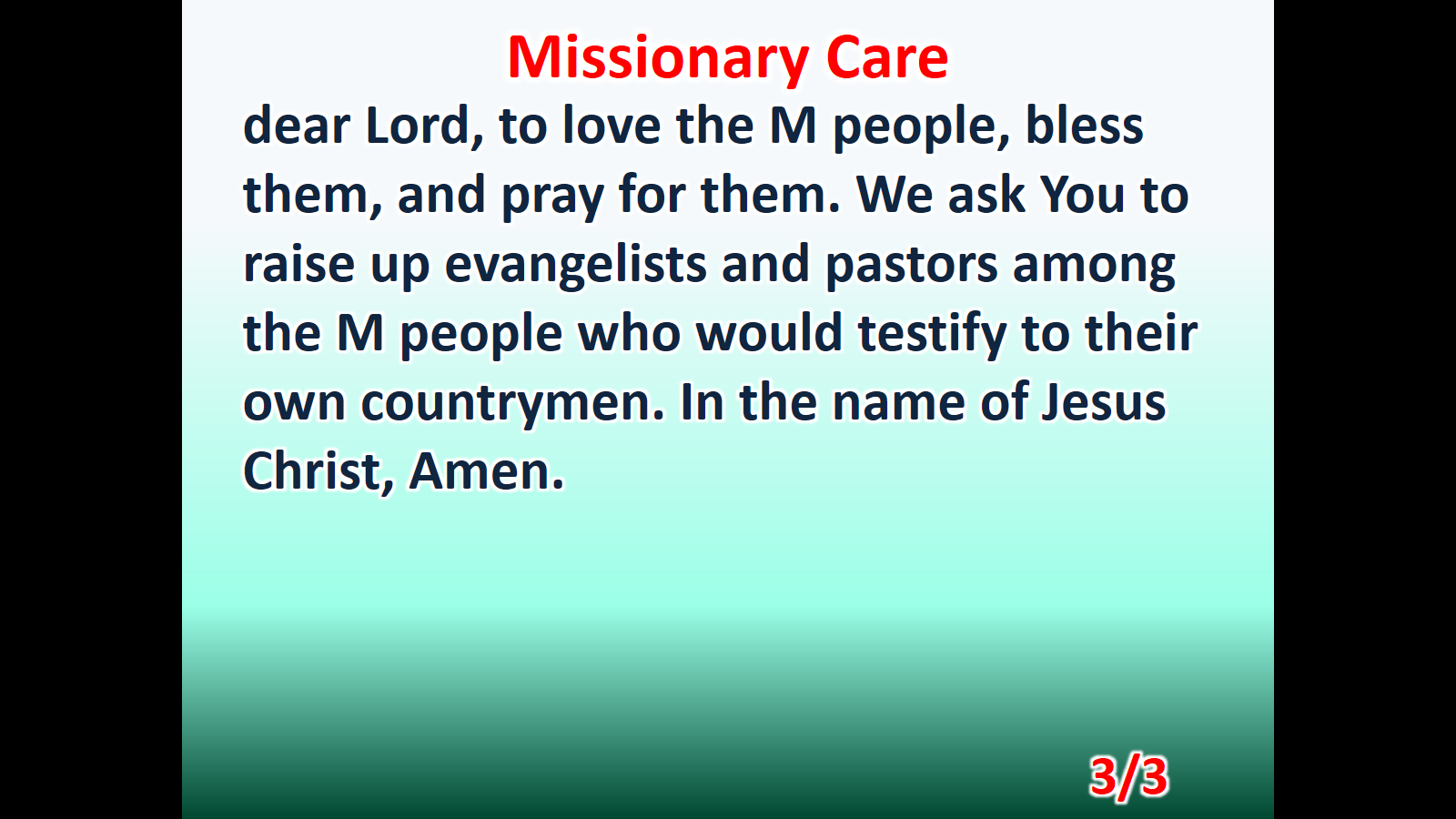